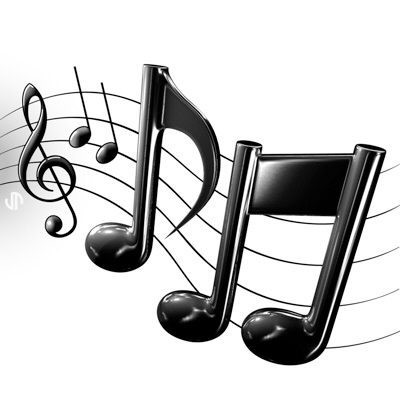 Dear Chandra Musicians & your Parents,

I was REALLY looking forward to meeting you this term, but unfortunately we cannot…

I am going to send through a Music lesson for you to take part in and enjoy every week.  I understand that you might not have instruments at home…I have designed the activities so that they can be done with clapping and singing (or a ruler and a pencil!).  If you do have an instrument at home, please feel free to do the activities using them too.

Parents – I have included an audio clip with each activity to help you, to help your musician.  If the YouTube links do not work from within the Powerpoint, they should work if you copy and paste them to your internet browser.

Have a lovely time making music together!  
Stay safe, Miss Dixon
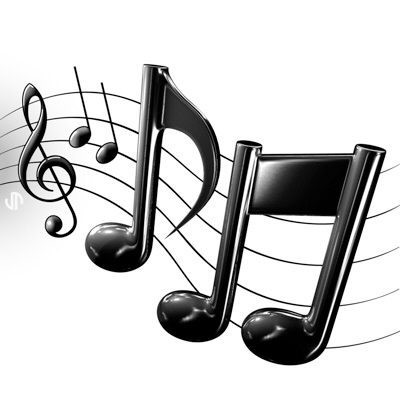 Music and Me
How is Music helping us through lockdown?
Can you think of one music related thing you have done during lockdown?
(e.g.  Listened to the radio, watched a music video on YouTube, seen a concert on TV…)
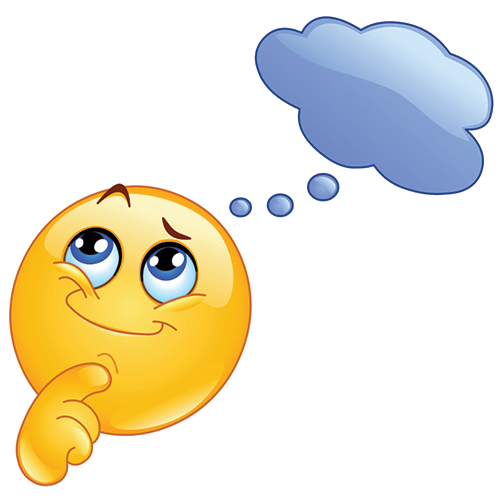 A few examples to enjoy….
It brought communities together!
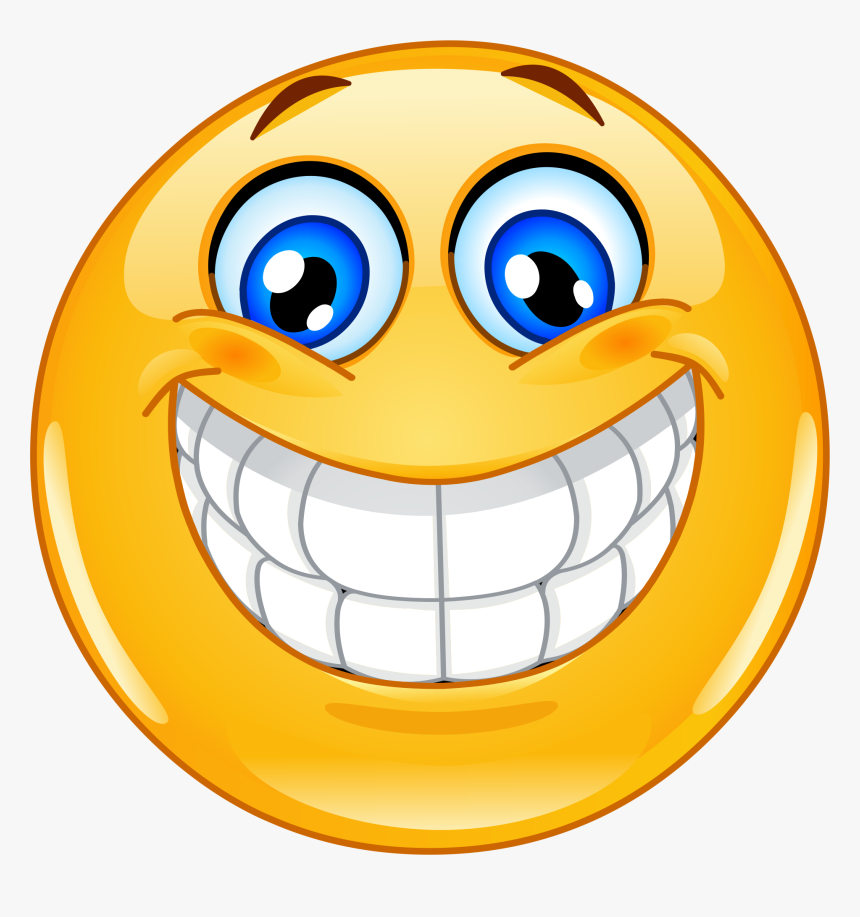 https://www.youtube.com/watch?v=1ISj0Ft72ZM
Man in Barcelona
Encouraged people to try something new!
https://www.bbc.co.uk/news/av/uk-england-manchester-52297848
BBC Weather Man
It helped us to use our imaginations!  (this one was filmed a long time ago, but the message is very powerful!)
https://www.youtube.com/watch?v=A_kloG2Z7tU
Mr Bean!
Rhythm
You will understand:		what Rhythm is
You should understand:	how to create a Rhythm
You might understand:	how to recognize a Rhythm 						in a surprise context!
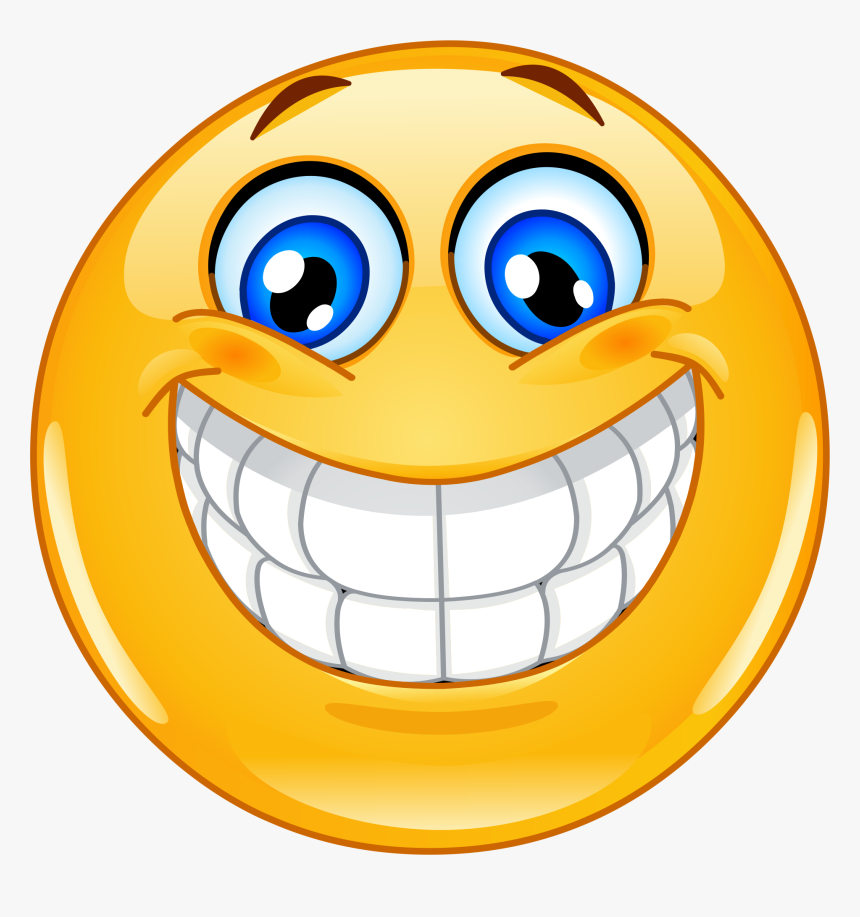 Rhythm
What is Rhythm?
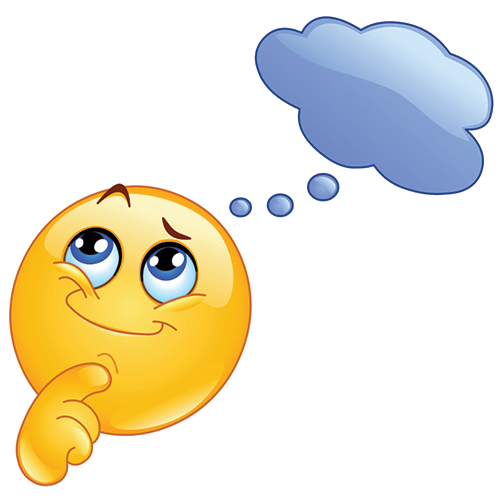 Have a think…perhaps you can describe or demonstrate what rhythm is…if you’re not sure, check in with Mum or Dad…do they know?  
Discuss what you think it is, together.
CROTCHET
=1 beat each
Have a go at clapping these…if you’re not sure, listen below
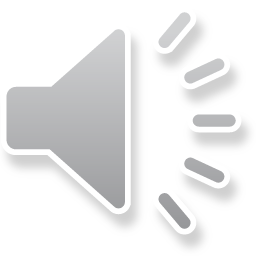 MINIM
=2 beats each
Have a go at clapping these…if you’re not sure, listen below

A clap stops straight away so you might want to sing “doo” as you clap, to help hold them through!
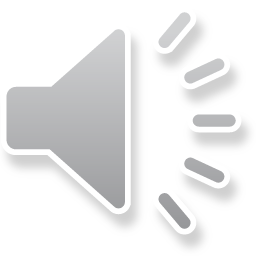 SEMIBREVE
=4 beats each
Have a go at clapping these…if you’re not sure, listen below

A clap stops straight away so you might want to sing “doo” as you clap, to help hold them through!
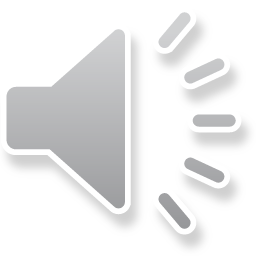 Have a go at clapping these…if you’re not sure, listen below
These are quick so you might want to sing “Doo be” as you clap, to help keep count!
QUAVERS
=1/2 beat each (One pair = 1 beat)
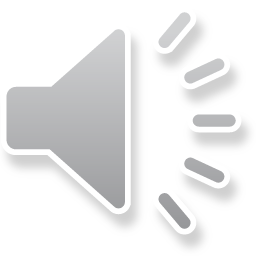 Doo                  be
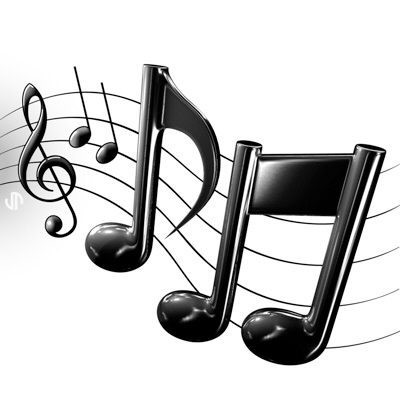 Rhythm
Don’t Clap That One Back game!
Say the words “Don’t Clap That One Back
Clap along with yourself as you say it – say “that one” quite quickly
On the next slide, try and work out which number sequence fits the rhythm of “Don’t Clap That One Back”  e.g.  4, 2, 3, 3.  Or 1, 1, 2, 3…?
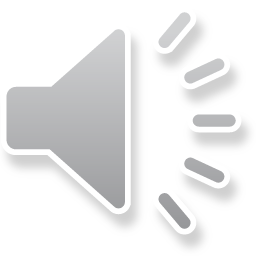 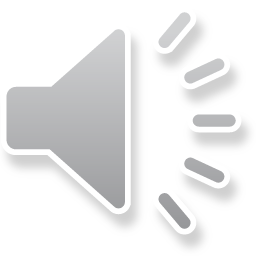 (Mum’s & Dad’s – Mr Baked Potato has the answer!!)
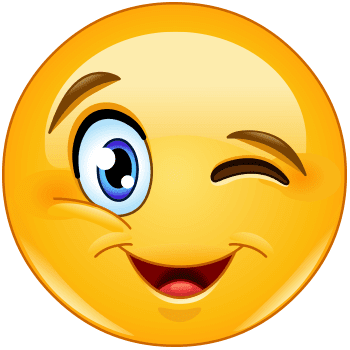 2.
1.
3.
4.
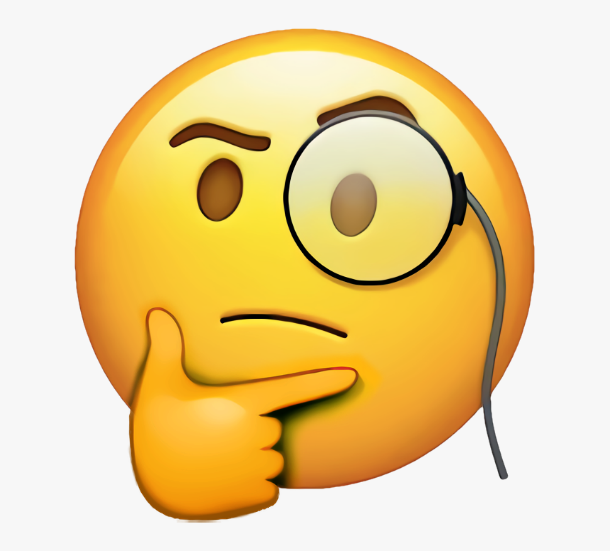 Have a go at clapping this rhythm…if you’re not sure, listen below
Mystery Rhythm 1…?
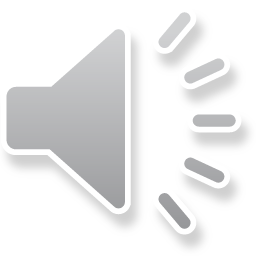 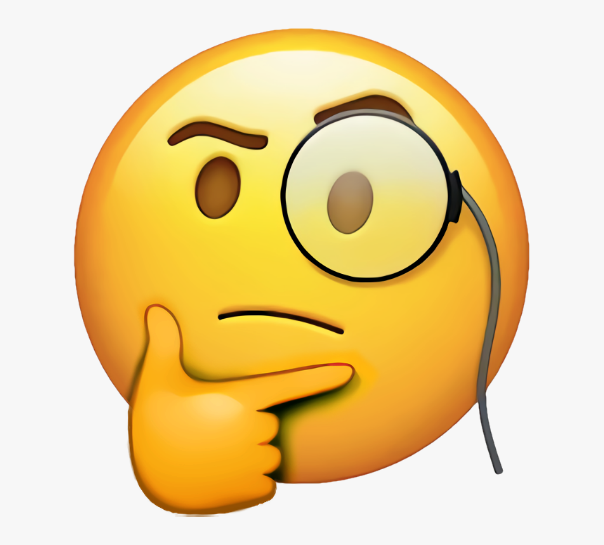 Have a go at clapping this rhythm…if you’re not sure, listen below
Mystery Rhythm 2…?
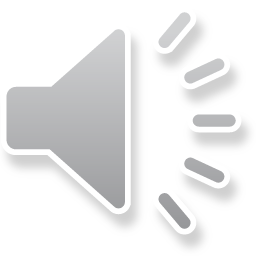 Rhythm
What can you spot?
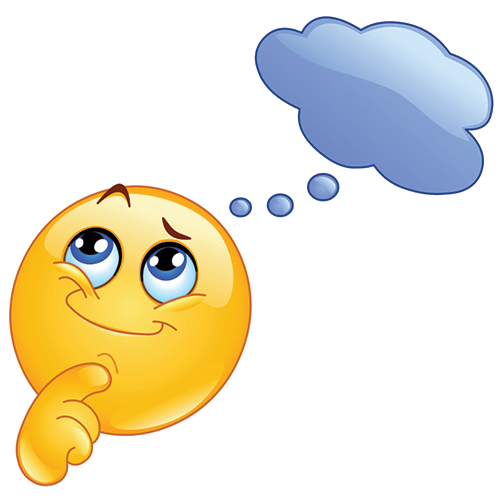 https://www.youtube.com/watch?v=yYOkgCkxj9I
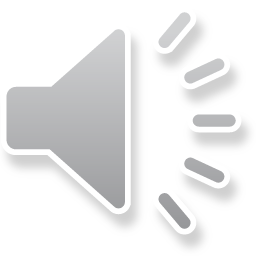 Wash     your   hands    and     stay       indoors,
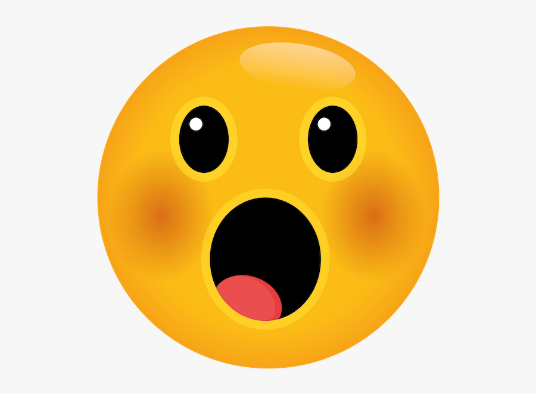 This is Mystery Rhythm 1!!
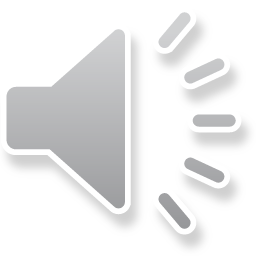 Thank     you     baked      po-           ta-            to
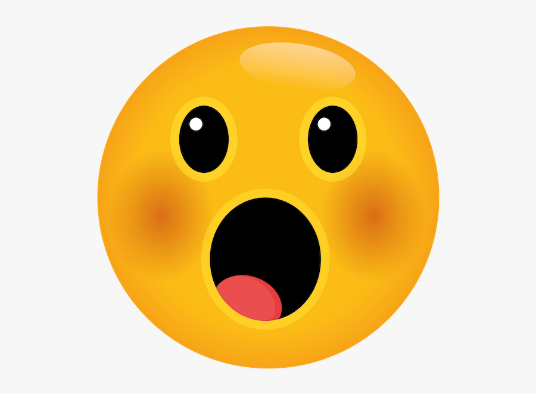 This is Mystery Rhythm 2!!
Now you know these two rhythms, have a go at singing the whole song and clap the rhythms in the right places!  (The video link is at the bottom…)
Hello

Baked Potato changed my lifeBaked Potato showed me the wayIf you want to know what is wrong from rightYou must listen to what Potato say

Wash your hands and stay indoorsThank you Baked PotatoOnly visit grocery storesThank you Baked Potato

And if you want to have a better dayYou must listen to what the Baked Potato say
Keep your distance, make some spaceThank you Baked PotatoRemember not to touch your faceThank you Baked Potato

And if you want to have a better dayYou must listen to what the Baked Potato say
B-A-K-E-D-P-O-T-A-T-OBaked Potato
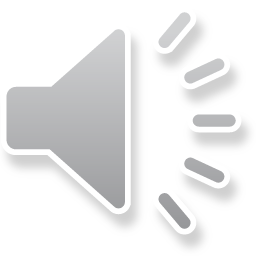 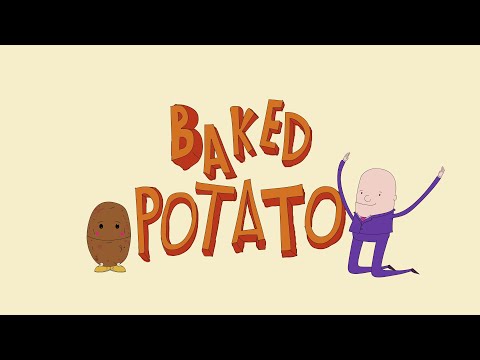 https://www.youtube.com/watch?v=yYOkgCkxj9I
(1, 1, 4, 1)